9
класс
Химия
Тема: Общая характеристика элементов подгруппы углерода
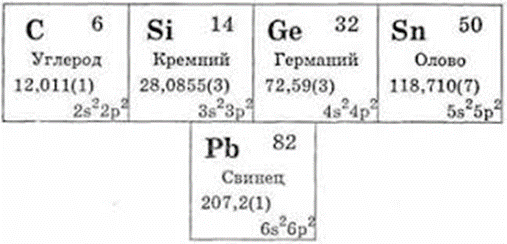 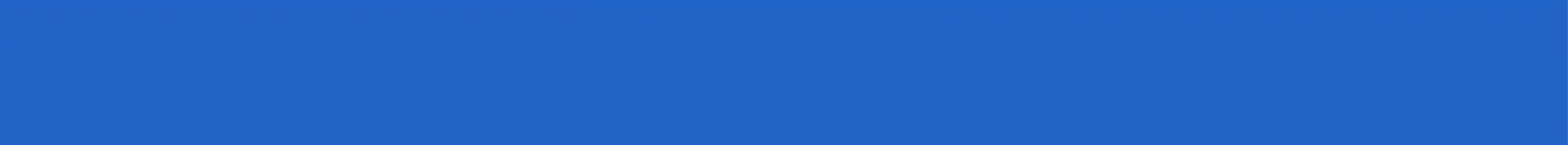 Повторение пройденного материала
1. Установите соответствие между составом соли  и реакцией среды её водного раствора
2
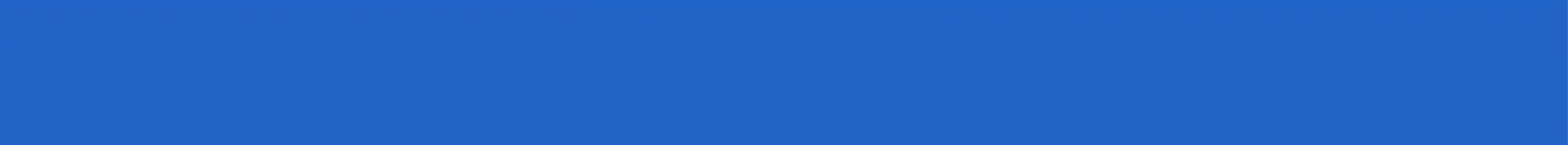 Повторение пройденного материала
3
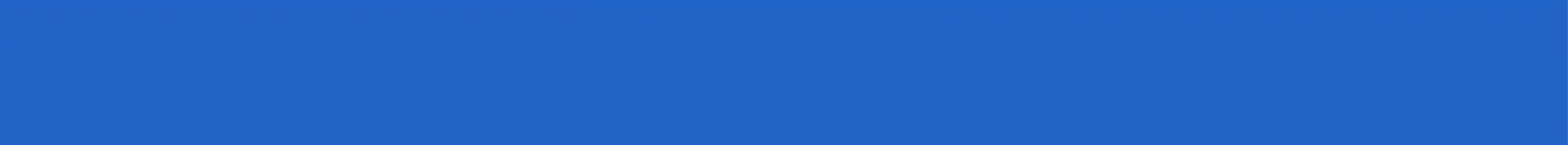 Повторение пройденного материала
4
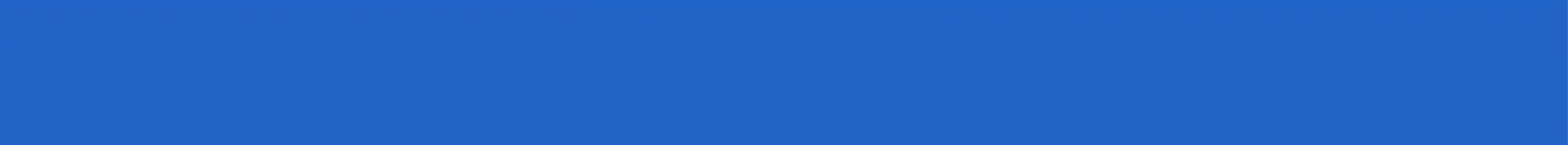 Повторение пройденного материала
5
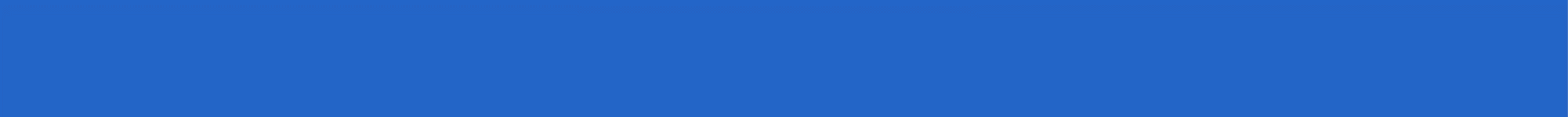 Подгруппа углерода
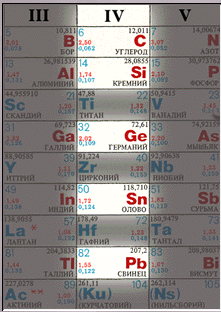 Подгруппа углерода, в которую входят углерод, кремний, германий, олово и свинец, является главной подгруппой 
4 группы Периодической системы.
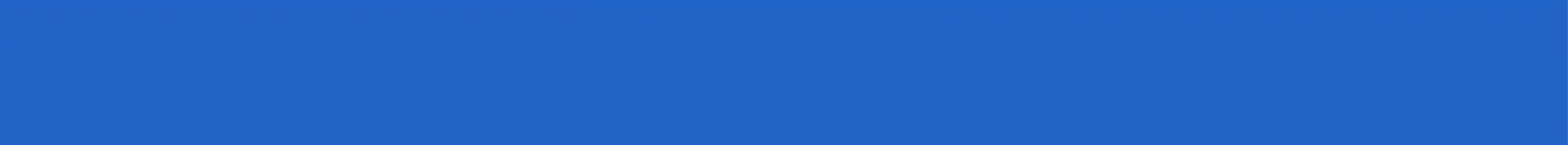 Как видно из схем строения атомов, на внешнем энергетическом уровне этих элементов находится 4 электрона, поэтому, углерод
и кремний проявляют степень окисления +4 и -4. И их электронную конфигурацию в общем виде можно записать так: ns2np2, 
где n - это номер периода, в котором расположен химический элемент.
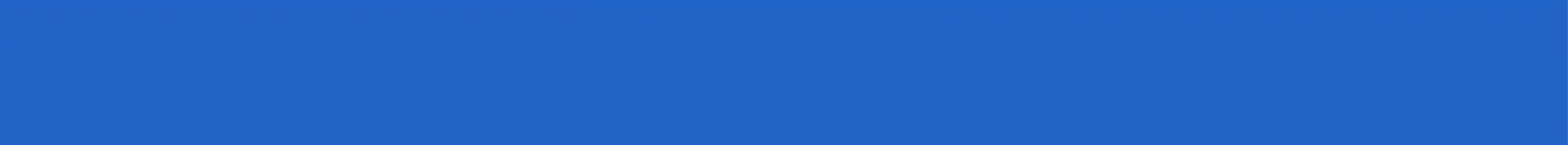 Из схемы видно, что у тома углерода два неспаренных электрона на внешнем уровне (аналогично и у кремния). Этим объясняется, что углерод и кремний могут иметь степень окисления +2 (Например, СО – угарный газ). Переходя в возбуждённое состояние, один из s-электронов может перейти на свободную p-орбиталь. Тогда в атомах появляется 4 неспаренных электрона и степень окисления равна +4 и – 4.
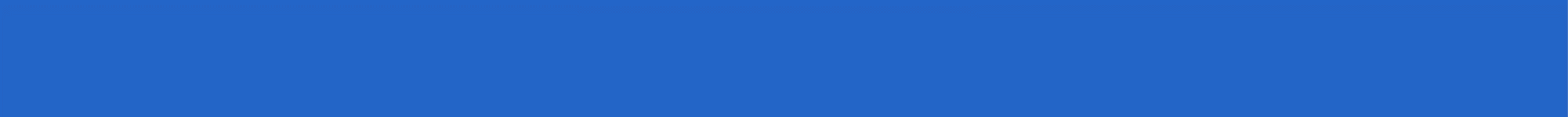 Подгруппа углерода
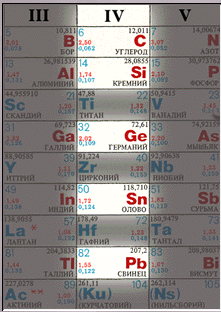 При переходе сверху вниз по группе неметаллические свойства ослабляются, 
а металлические возрастают, поэтому углерод и кремний - это неметаллы, 
а олово и свинец проявляет свойства типичных металлов. Образуя ковалентные полярные связи с атомами водорода, C 
и Si проявляют формальную степень окисления -4, а с более активными неметаллами (N, O, S) и галогенами  проявляют степени окисления +2 и +4.
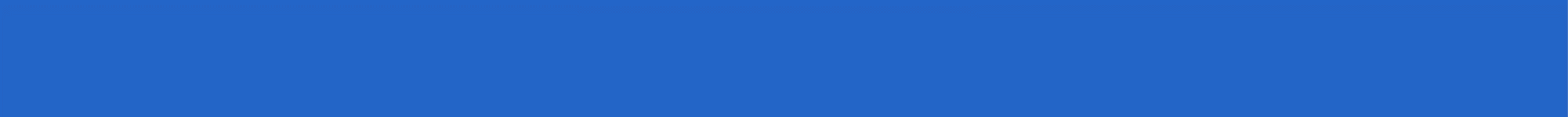 Подгруппа углерода
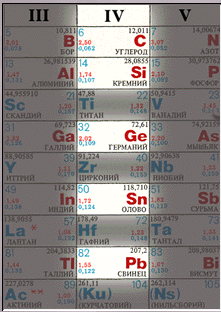 Изменение свойств в подгруппе
В подгруппе углерода с ростом порядкового номера увеличивается: 
заряд ядра атомов;
число энергетических уровней в атомах;
радиус атома;
способность к отдаче электронов.
Постоянно число электронов на внешнем уровне.
Ослабевает притяжение отрицательных электронов к положительному ядру.
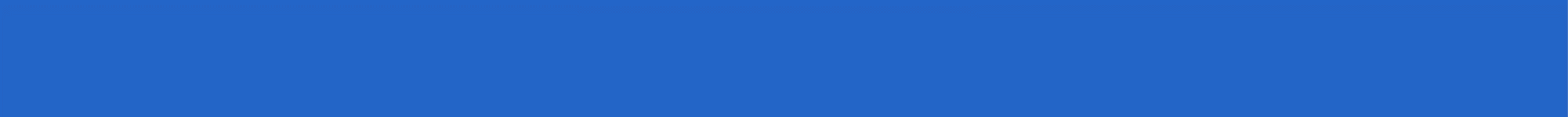 Подгруппа углерода
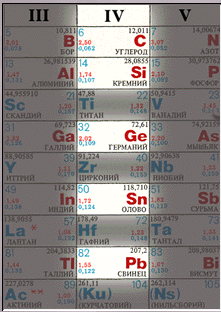 Из соединений элементов (Э) подгруппы углерода с водородом рассмотрим соединения типа ЭН4. 
С увеличением заряда ядра атома Э стабильность гидридов уменьшается. При переходе от C к Pb устойчивость соединений со степенью окисления +4 уменьшается, а с +2 - увеличивается. У оксидов ЭО2 уменьшается кислотный характер , а у оксидов ЭО 
увеличивается основной характер.
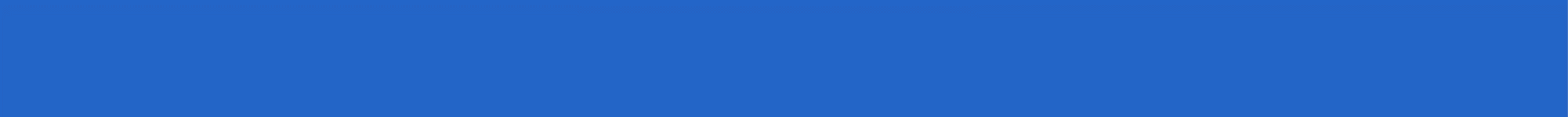 Подгруппа углерода
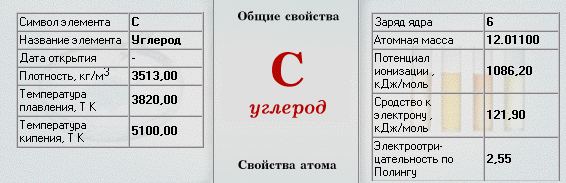 Углерод в природе встречается в виде алмаза и графита. В ископаемых углях его содержится: от 92 % - в антраците, до 80 % - в буром угле. 
В связном состоянии углерод встречается в карбидах: CaCO3 мел, известняк и мрамор, MgCO3·CaCO3 - доломит, MgCO3 - магнезит. 
В воздухе углерод содержится в виде углекислого газа (0.03 % по объему). Содержится углерод и в соединениях, растворенных в морской воде. Углерод входит в состав растений и животных, содержится в нефти 
и природном газе.
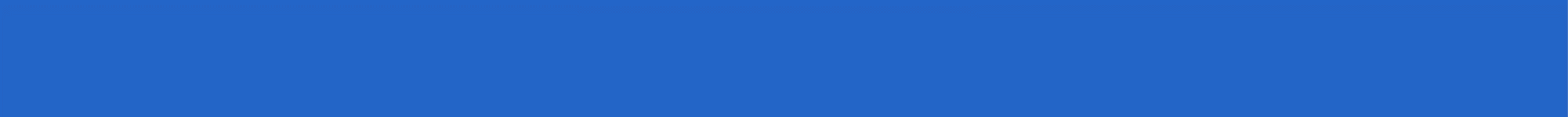 Подгруппа углерода
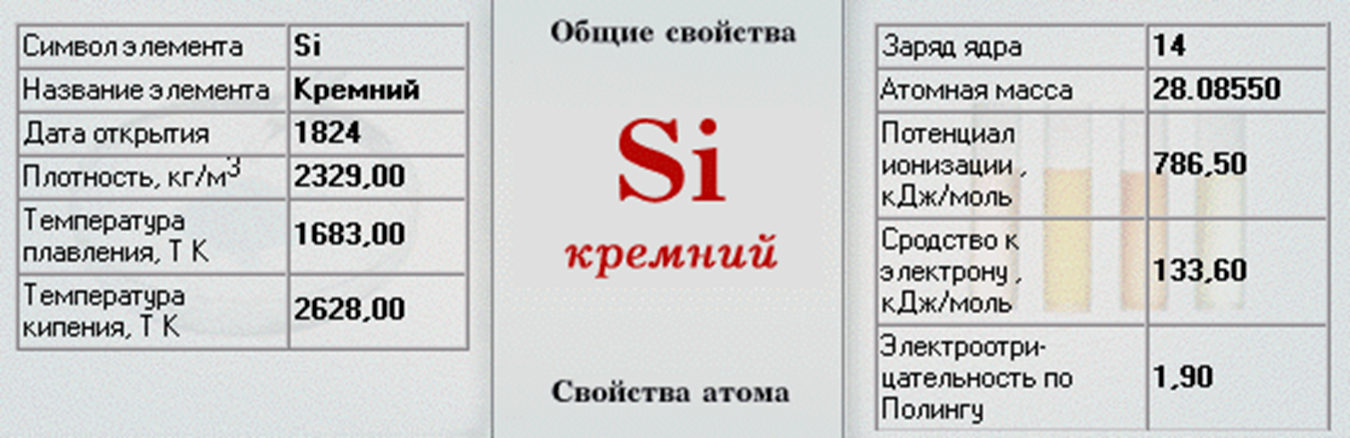 Кремний в природе встречается только в связанном виде в форме кремнезема SiO2 и различных солей кремниевой кислоты (силикатов). Он второй (после кислорода) по распространенности в земной коре химический элемент (27.6%). В 1811 г. французы Ж.Л.Гей-Люссак и Л.Ж.Тенер получили буро-коричневое вещество (кремний) по реакции:
SiF4+4K=4KF+Si
и лишь в 1824 г. швед Й.Берцелиус доказал, что это новый химический элемент, получив кремний по реакции:
K2SiF6+4K=6KF+Si
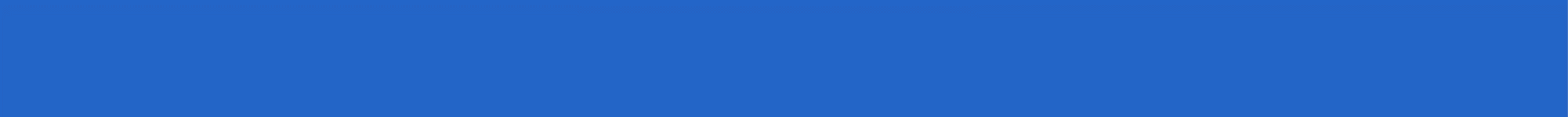 Подгруппа углерода
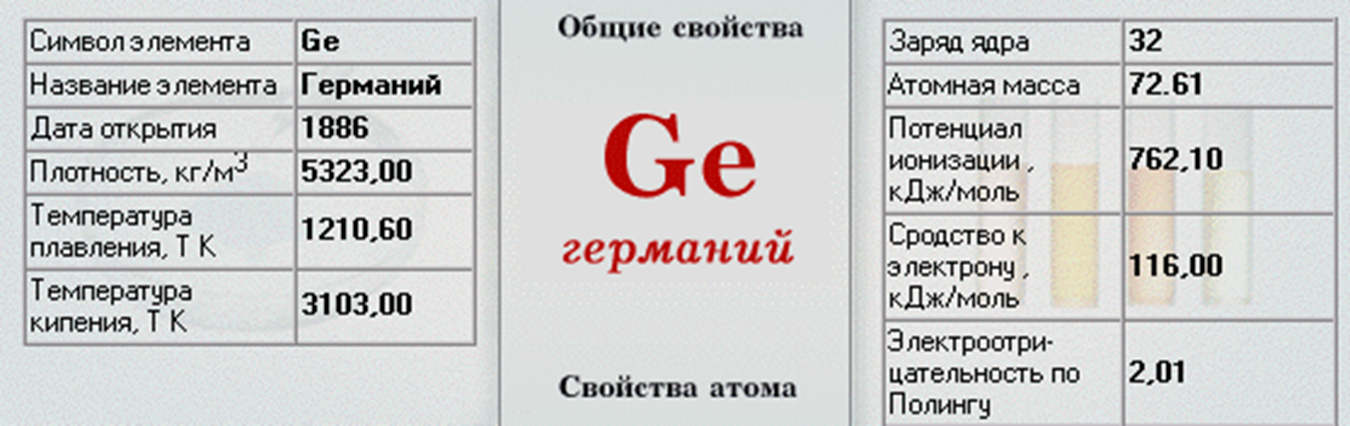 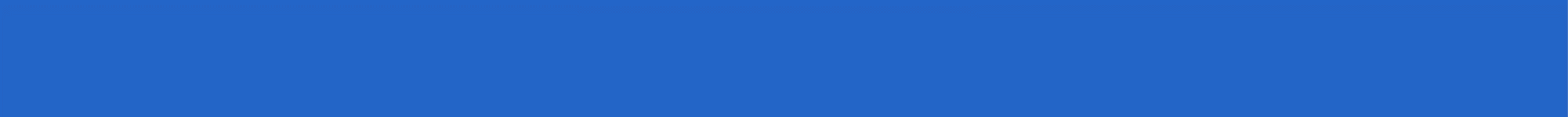 Подгруппа углерода
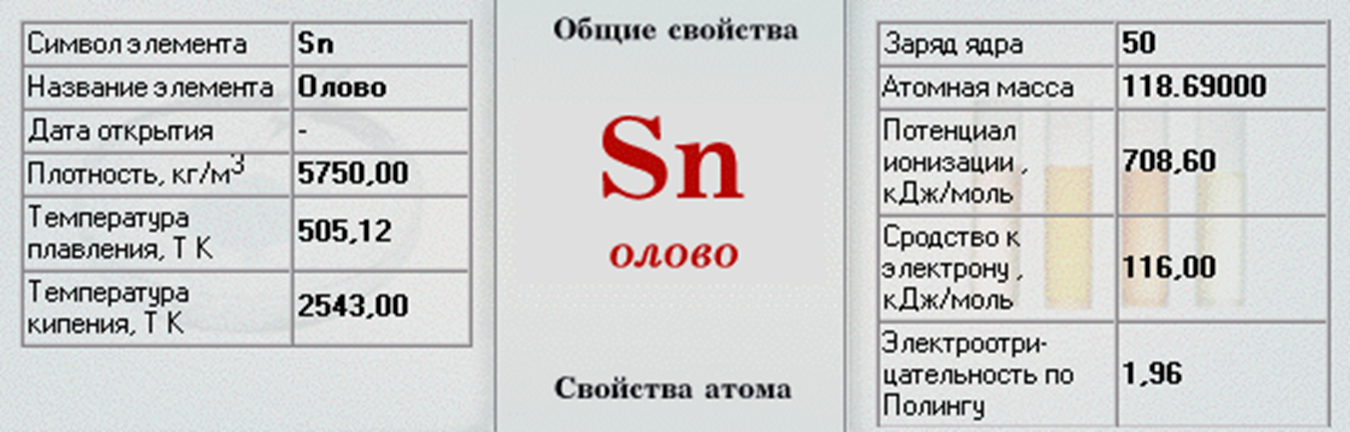 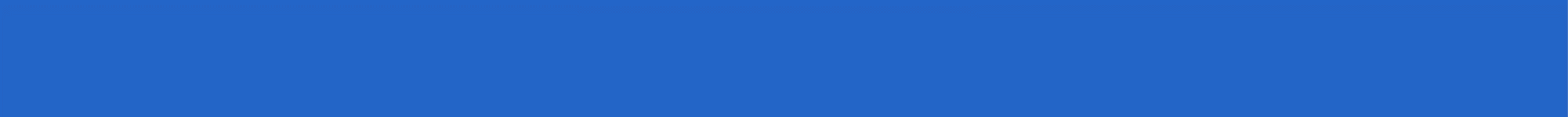 Подгруппа углерода
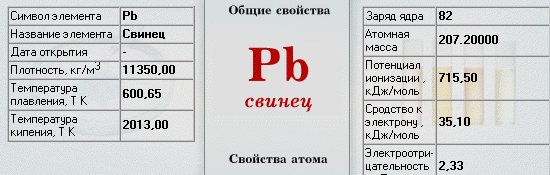 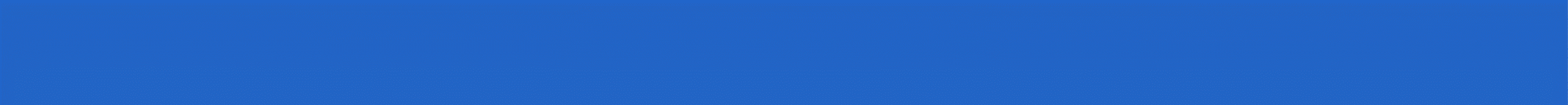 Закрепление
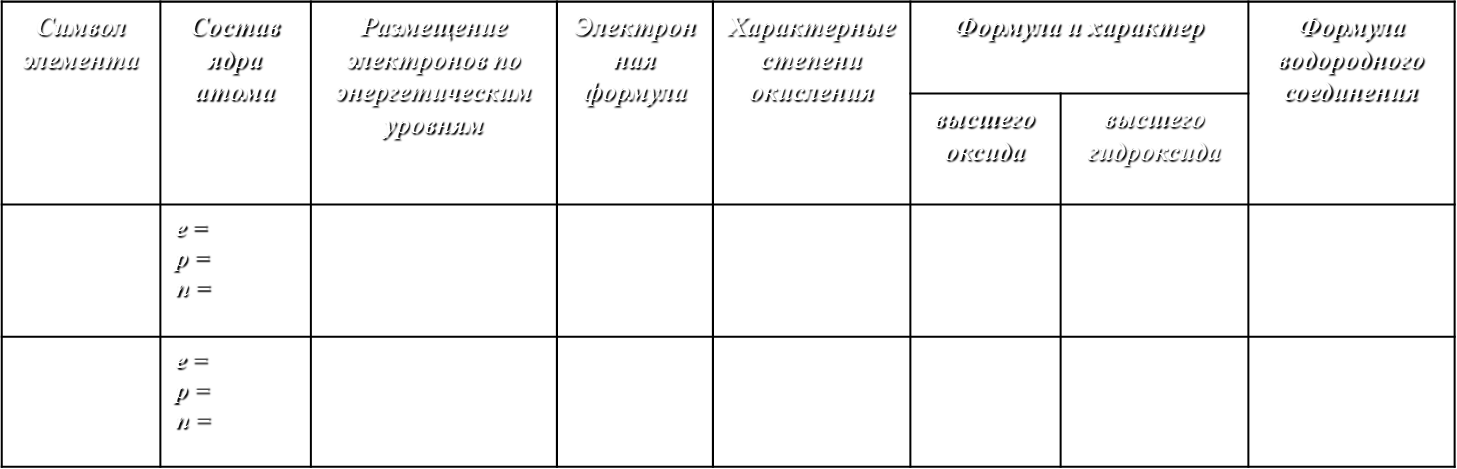 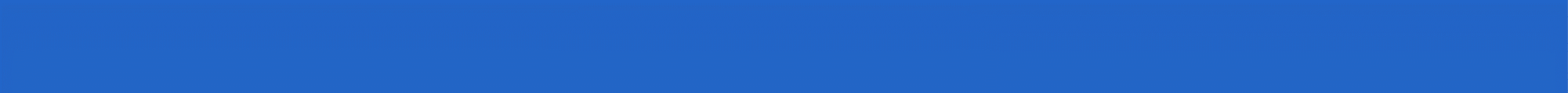 Задания для самостоятельной работы
§8 стр.41-42;  стр.46 вопросы 3-4 и назовите данные соединения и расставьте их степени окисления.